Nanoparticle Growth Dominated by Aggregationat the Mesoscale
Scientific Achievement
Demonstrated that individual silver nanoparticles grow by monomer attachment but ensembles grow via aggregation, shedding light on previously unexplained observations of aggregative nanoparticle growth

Significance and Impact
	Shifted long-held scientific paradigm that did not consider kinetic models to quantitatively model ensemble properties of nanoparticles where significant aggregation or other non-classical growthmechanisms were observed

Research Details
We demonstrate that the Smoluchowski model quantitatively captures the mean growth rate and particle size distribution of ensembles in better agreement than the traditional Ostwald ripening
New quantitative imaging approach involved directly observing solution-phase nanoparticle growth using in situ fluid stage scanning transmission electron microscopy and tracking both individual nanoparticle and population growth
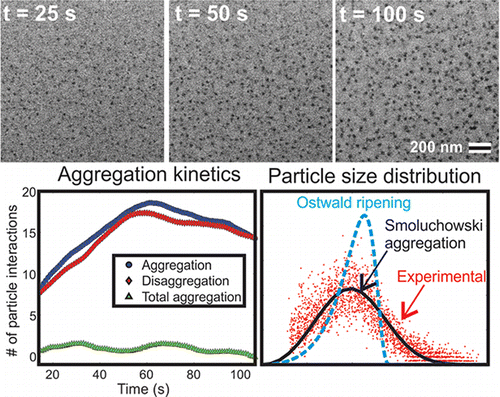 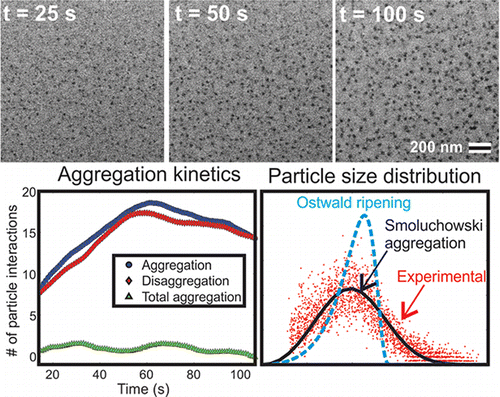 The Smoluchowski model quantitatively captures the mean growth rate and particle size distribution, while the Ostwald ripening does not.
Woehl et al., Nano Letters, 2014, 14, 373-378.
Taylor J. Woehl and William D. Ristenpart, University of California, Davis; Nigel D. Browning, James E. Evans, and Ilke Arslan, Pacific Northwest National Laboratory; and Chiwoo Park, Florida State University
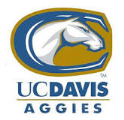 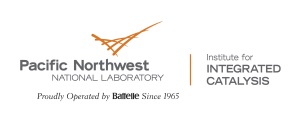 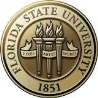